A Lower Bound on the Overhead of Indistinguishability Obfuscation
Noam Mazor		

Based on joint works with:
	Zhenjian Lu		(University of Victoria)
	Igor C. Oliveira		(University of Warwick)
	Rafael Pass		(Technion, Tel Aviv University & Cornell Tech)
The Question:The minimal overhead of Indistinguishability Obfuscation
*
This Talk
Minimal Circuit Size Problem (MCSP)
Answer: 1
00
01
10
11
0
1
1
1
OR
Is GapMCSP NP-Hard?
Some variants known to be NP-complete:
Multi-MCSP [Ilango-Loff-Olivera]
McKTP [Liu-Pass, Hirahara]
MCSP* [Hirahara]
MCSP with random oracle [Ilango]
…

Some barriers to prove NP-completeness: 
	[Ko, Ren-Santhanam, Murray-Williams, Kabanets-Cai, Saks-Santhanam, 
		Allender-Hirahara, …]

This talk: Barrier on proving NP-completeness under Levin reductions
Poly-Time Reductions
[Speaker Notes: 21]
Is GapMCSP Levin NP-Complete?
Indistinguishability Obfuscation (iO)
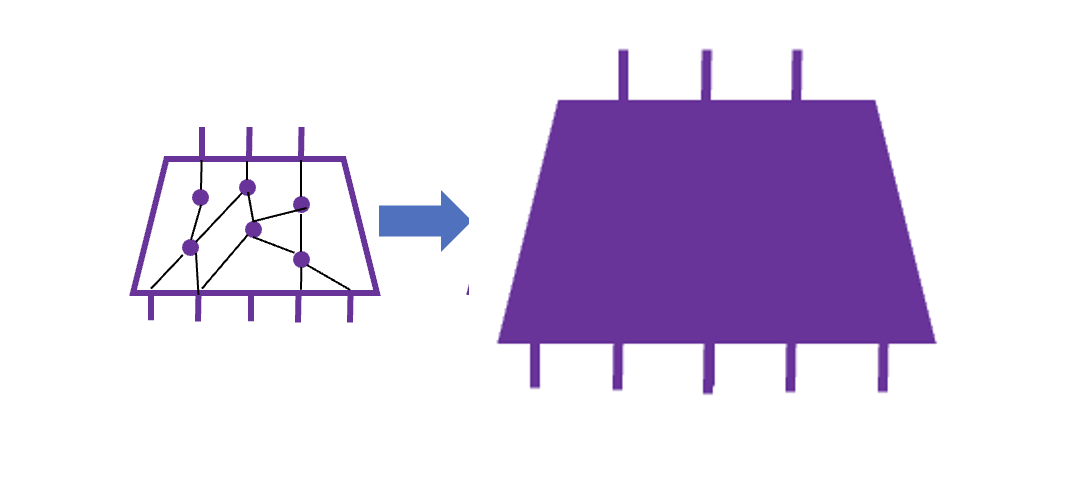 Levin NP-Completeness and obfuscation
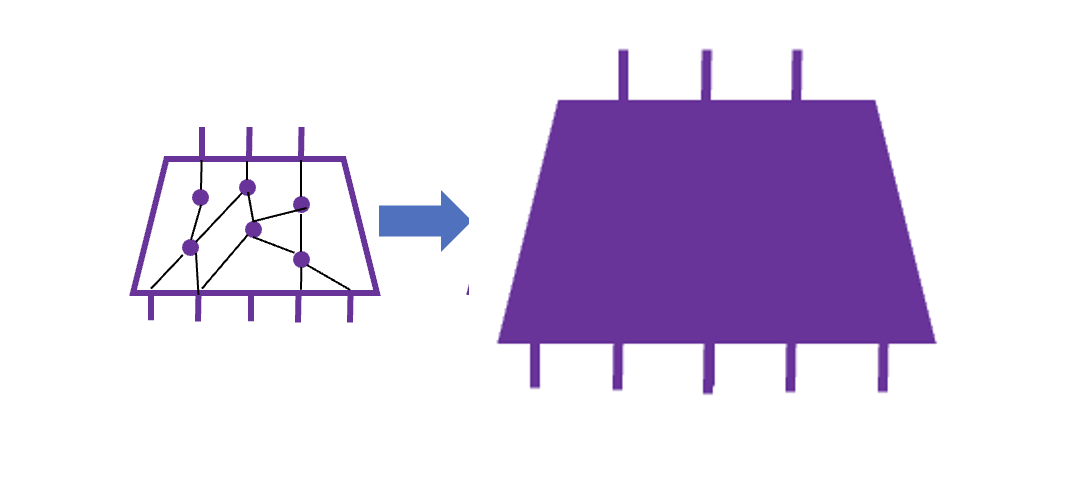 Proof Idea
Finding Collisions
Finding Collisions
(With a small Gap)
(With a small overhead)
MultiMCSP
Finding Collisions with GapMultiMCSP
Lower Bound on the Overhead of iO
The PCP theorem
+ chain of reductions
Lower Bound on the Overhead of iO
The Simpler Proof
Simpler Proof
…
…
…
Simpler Proof
…
…
…
The Two Circuits (First Attempt)
Simplifying Assumption
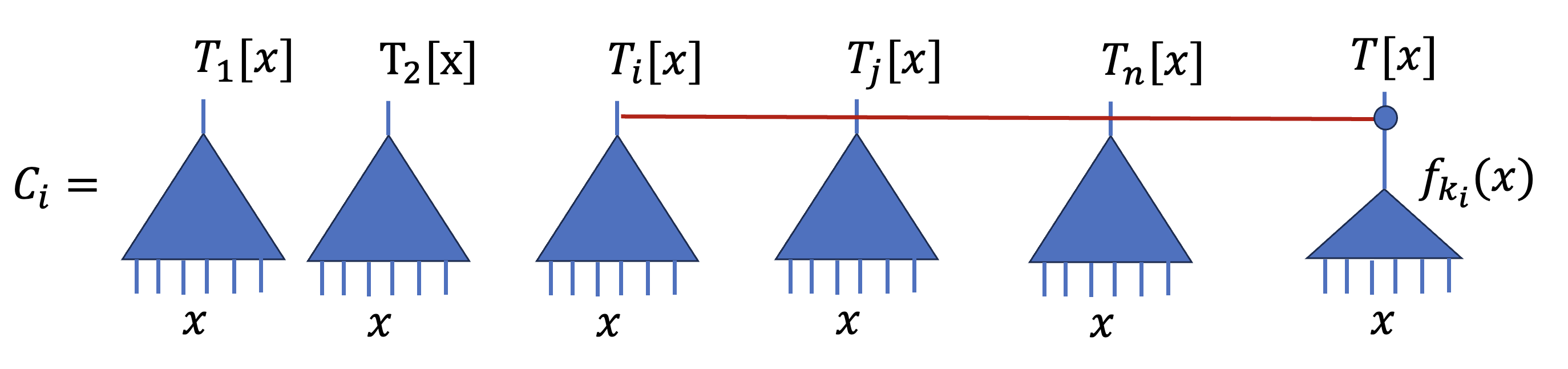 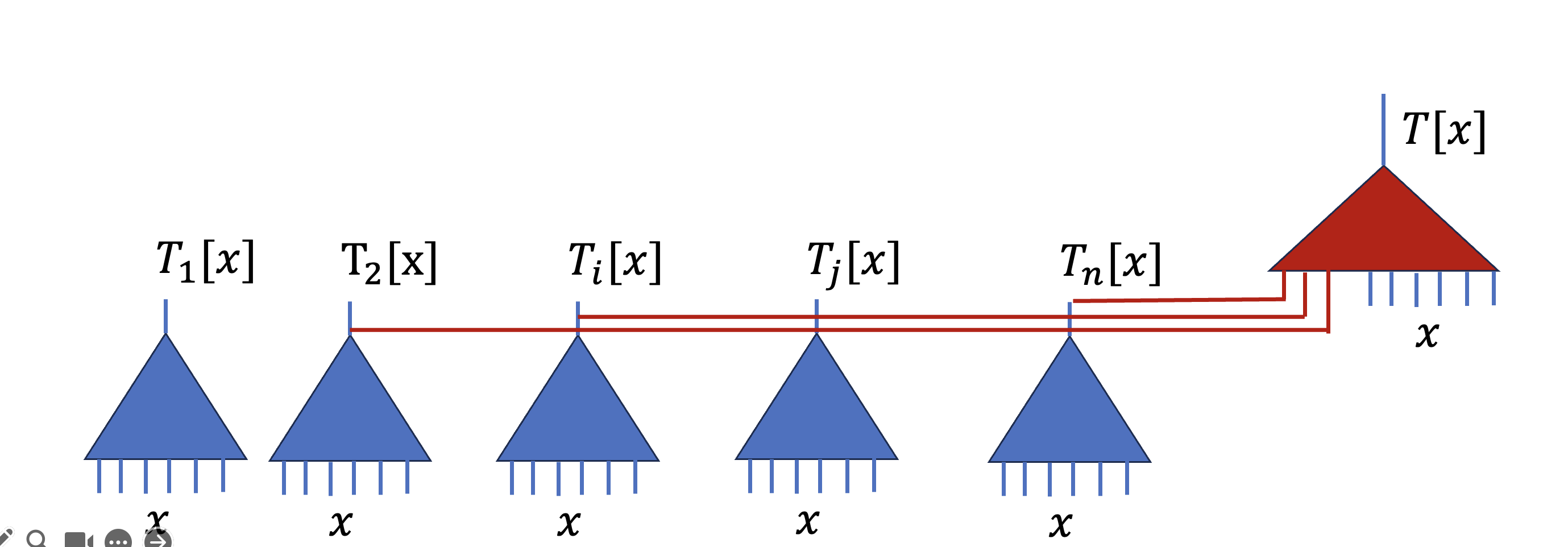 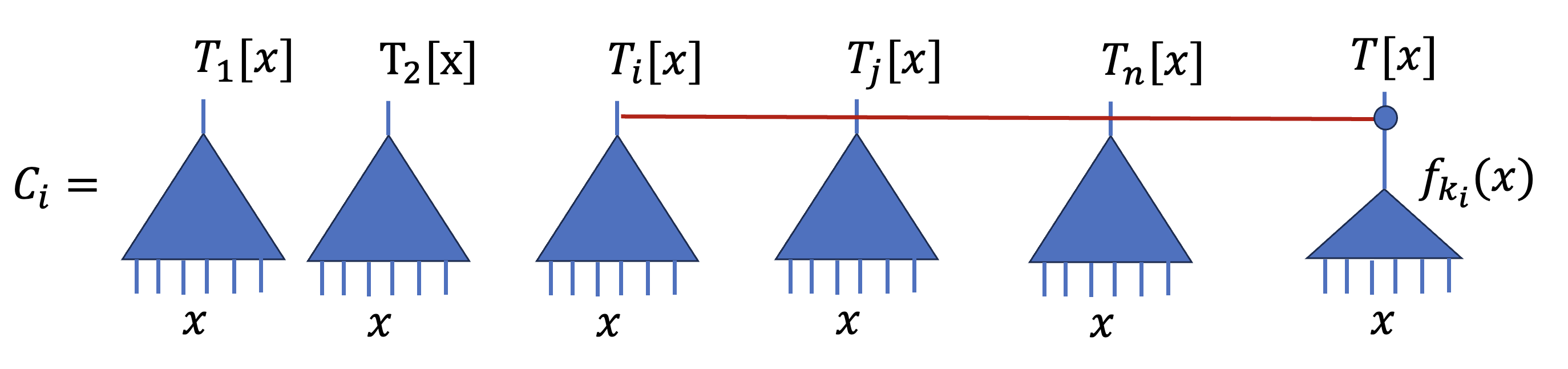 Intuition
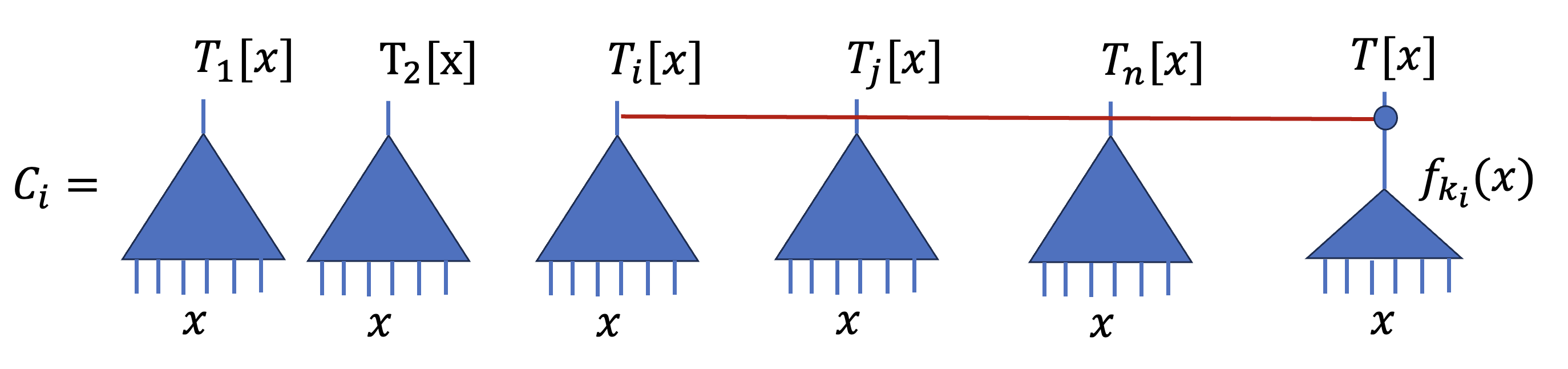 Intuition
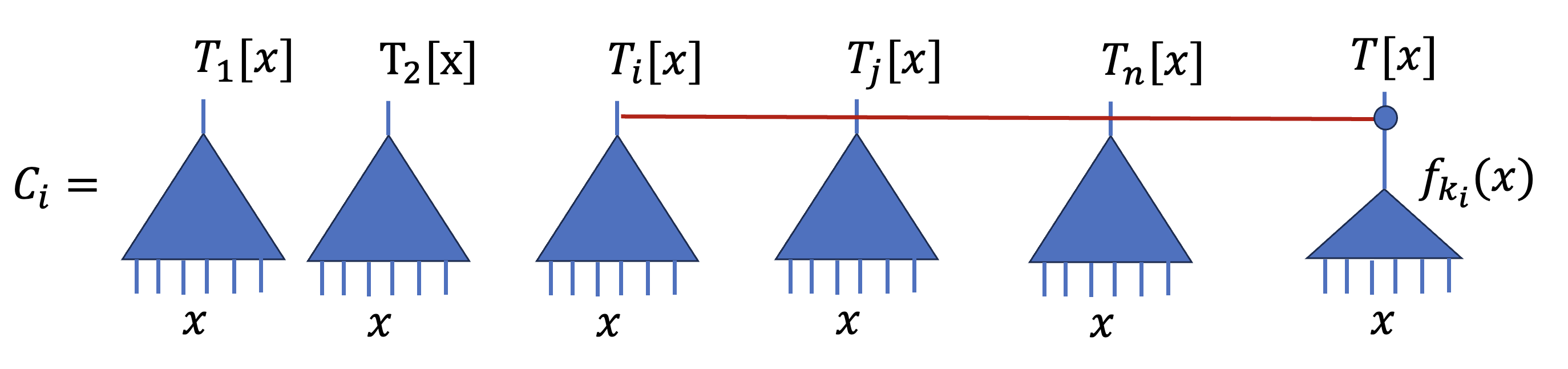 Intuition
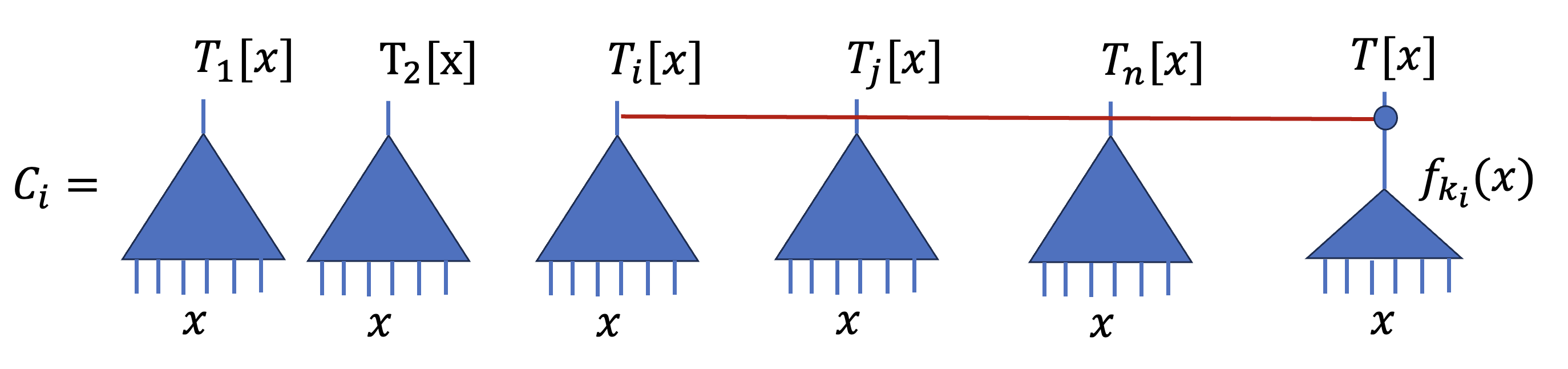 Intuition
The Assumption
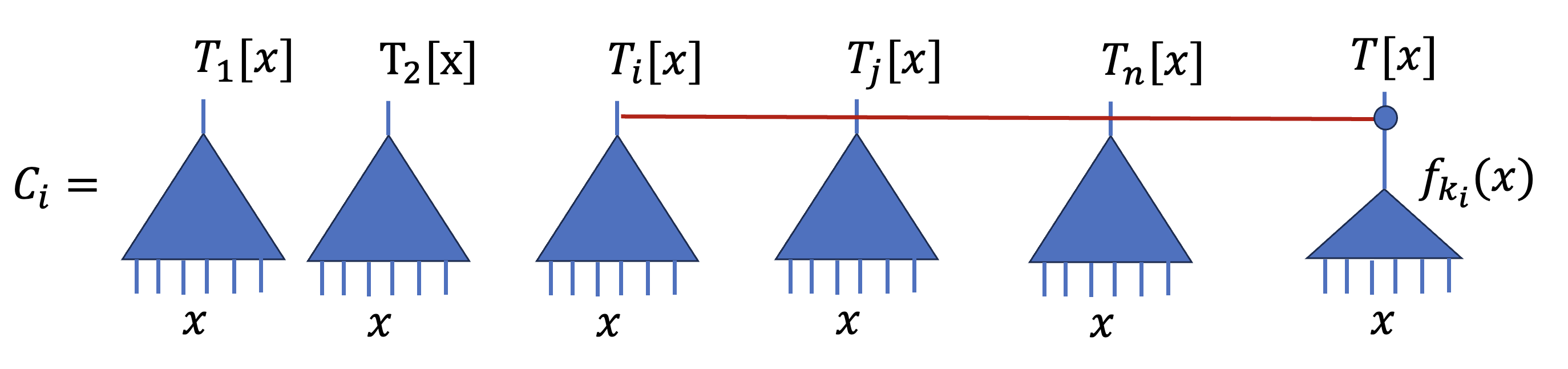 It is important that we know which sub-circuits the final circuit touches
Lower bound on a conditional version of obfuscation
Can we get rid of the assumption?
Yes, using ideas from [Ilango-Loff-Oliveira]
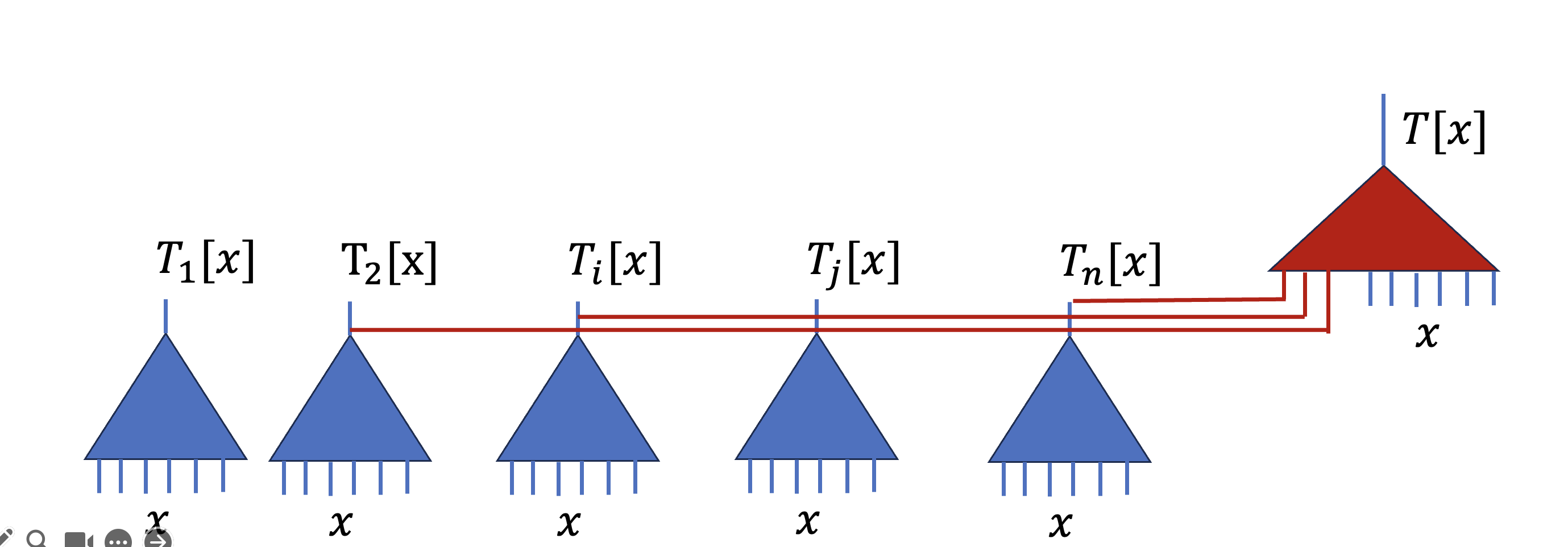 The Circuits
The idea: make any internal gate an output gate
The Circuits
The idea: make any internal gate an output gate
The Circuits
The idea: make any internal gate an output gate
MCSP and Obfuscation
(With a small Gap)
(With a small overhead)
Conclusion
GapMCSP is not Levin NP-complete in Obfustopia
Lower bound on the overhead of obfuscation
Connection between meta-complexity and crypto lead to new results in crypto
Thanks!